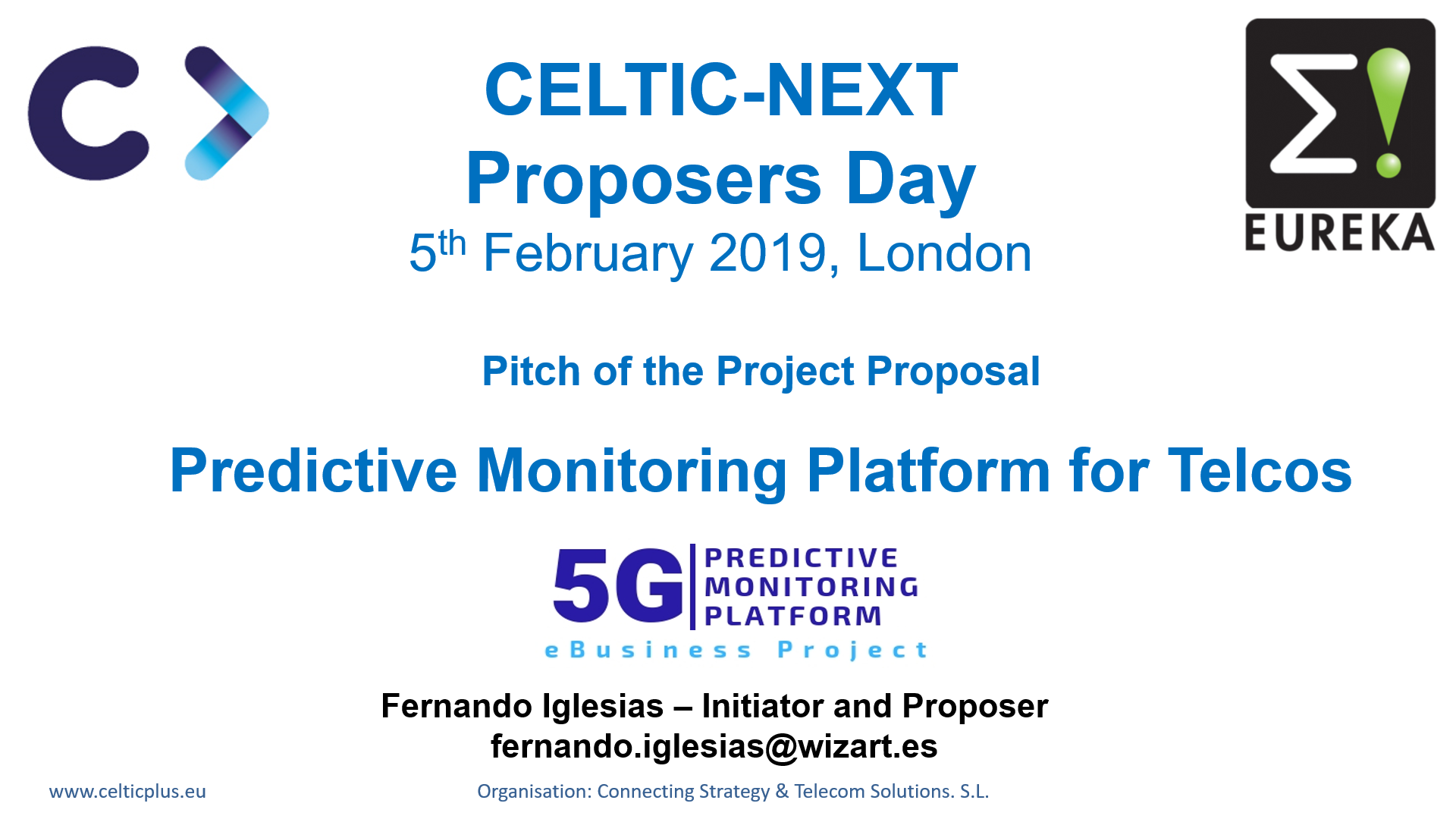 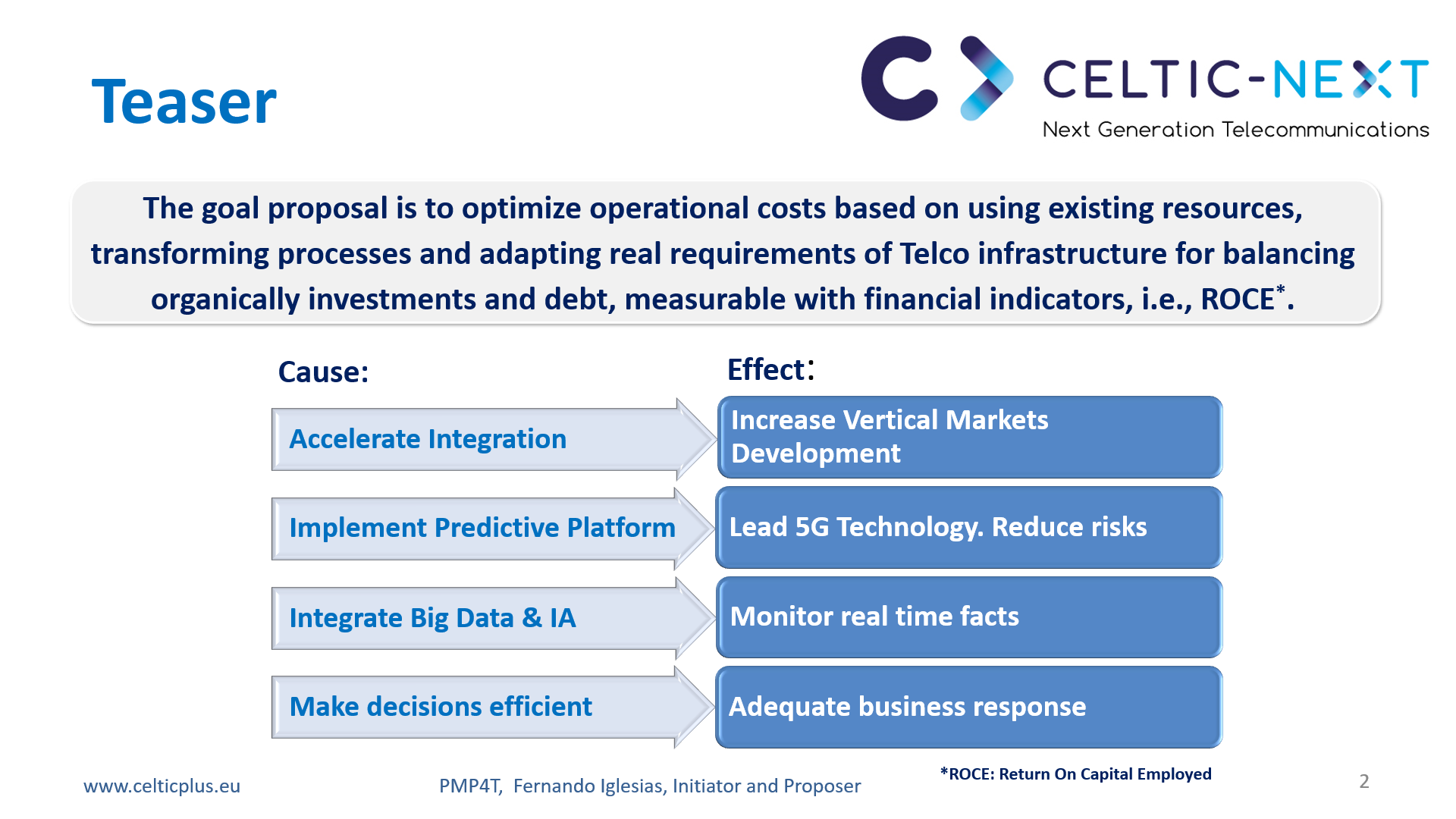 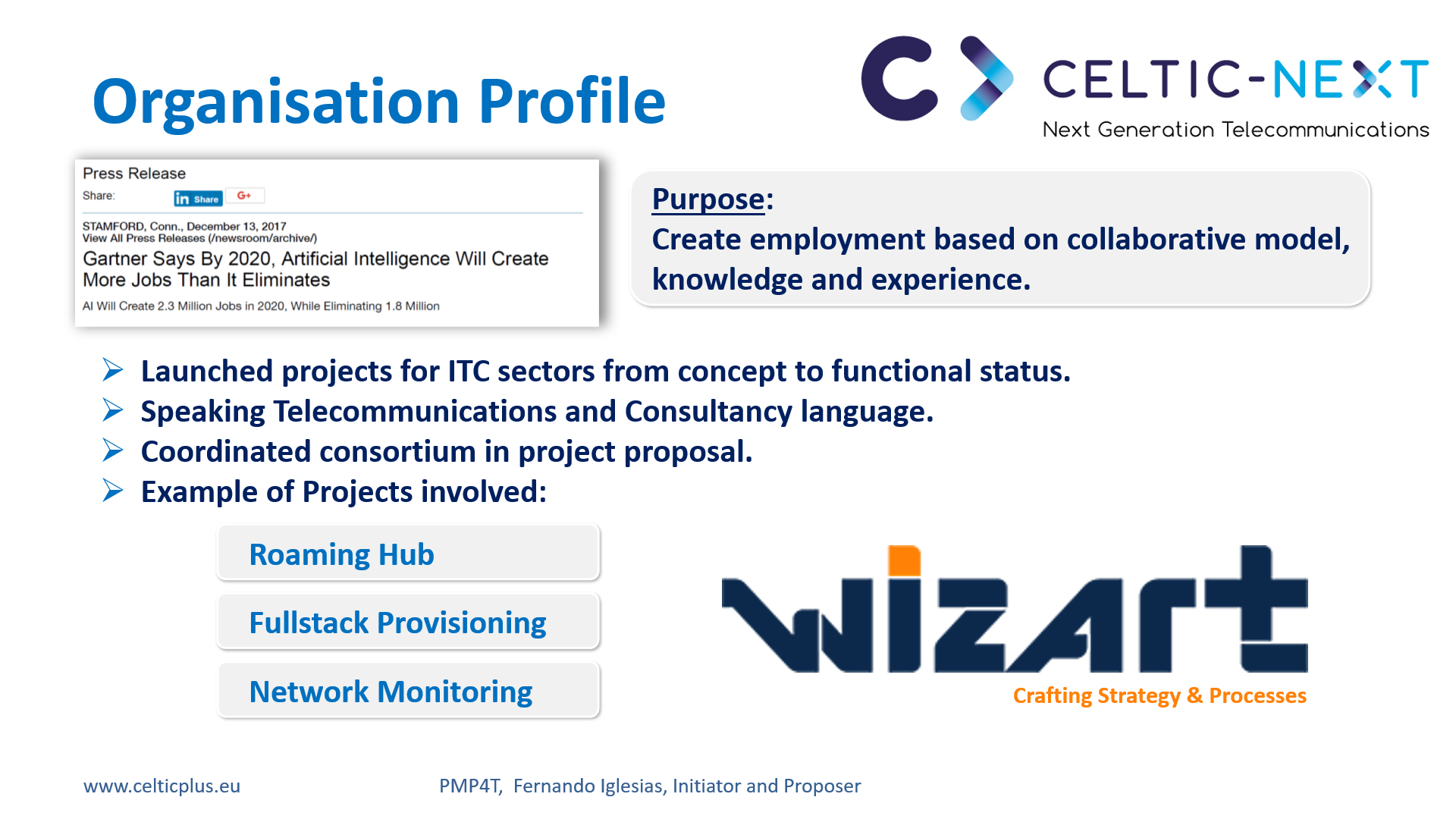 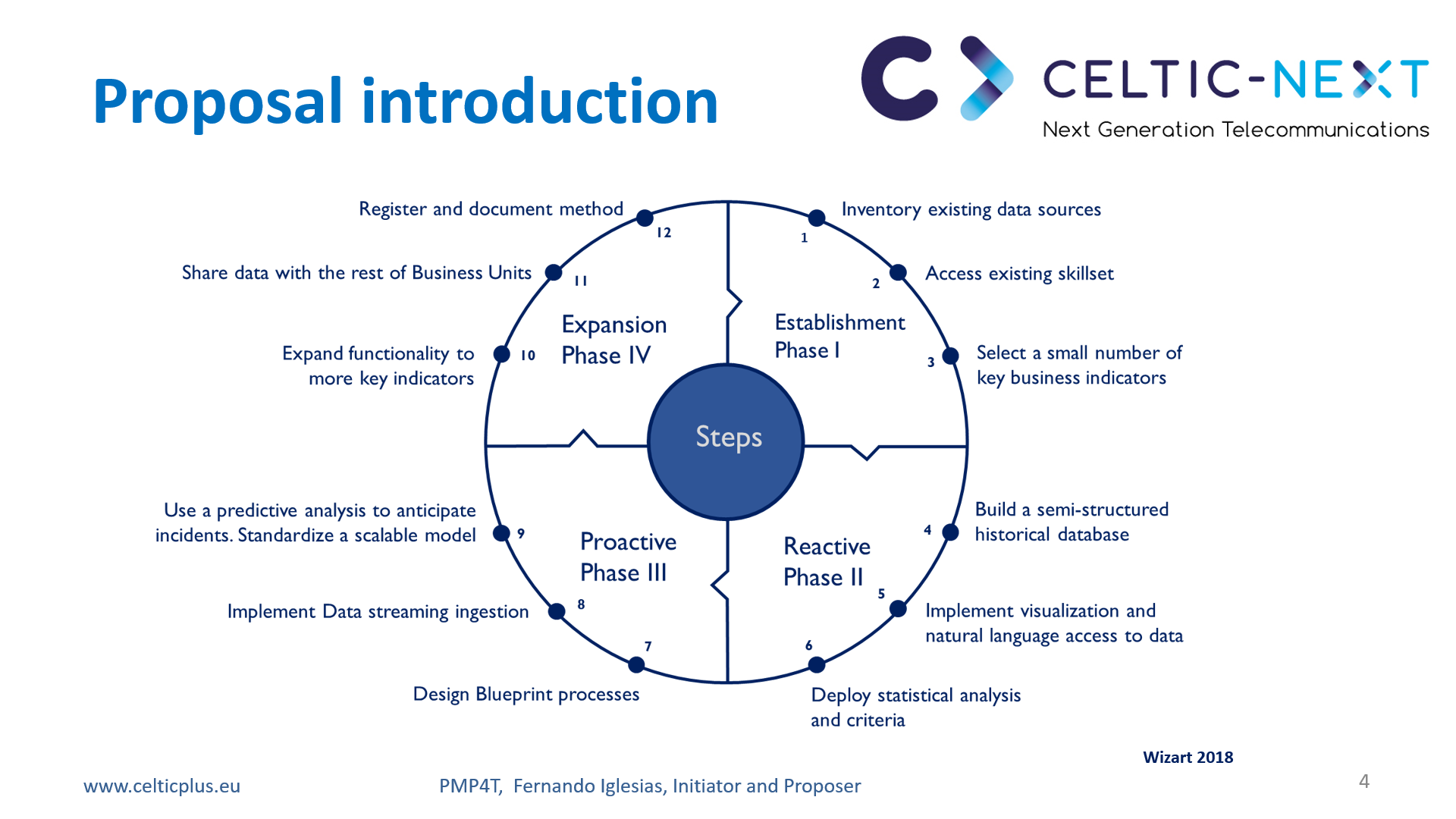 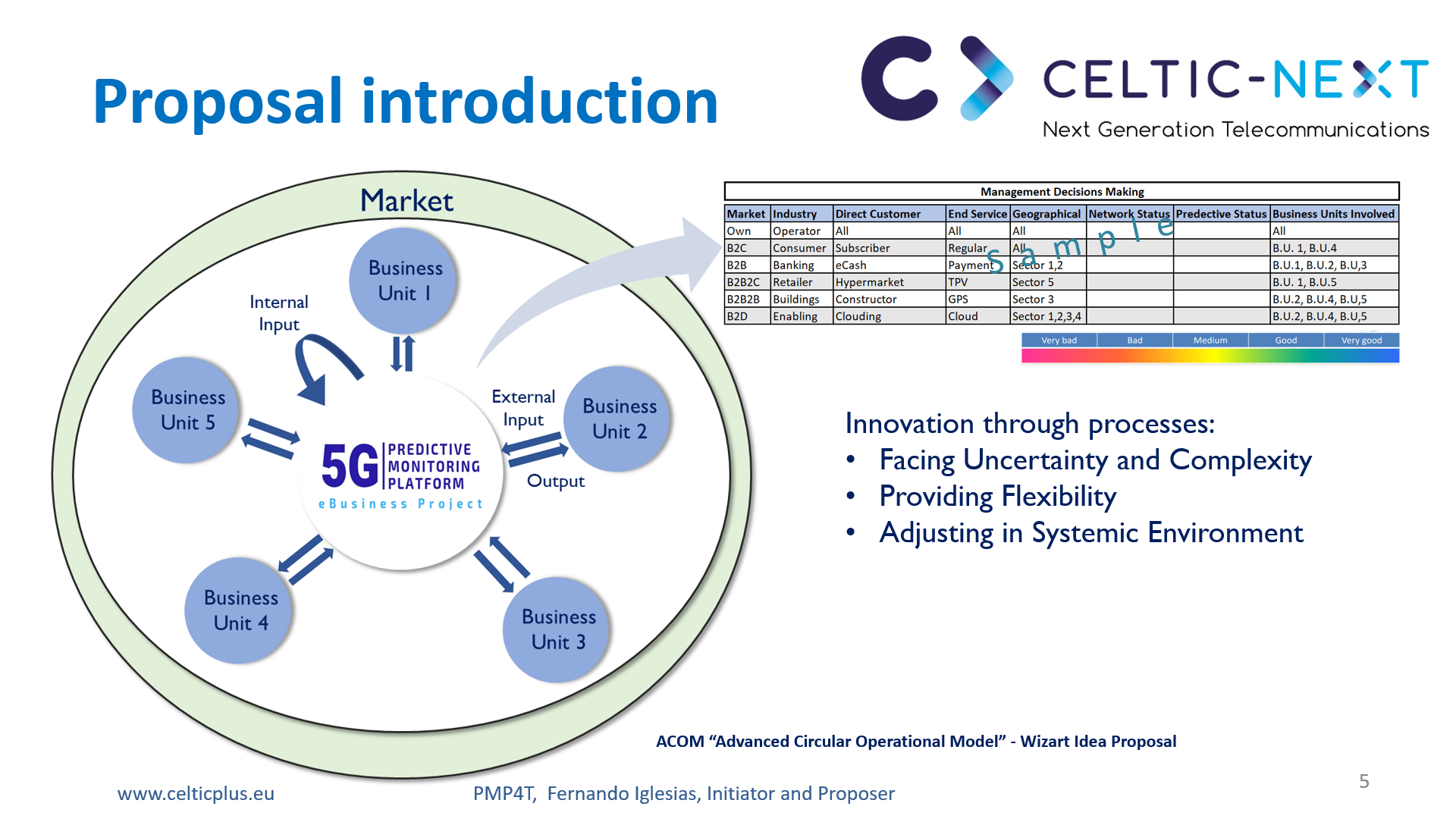 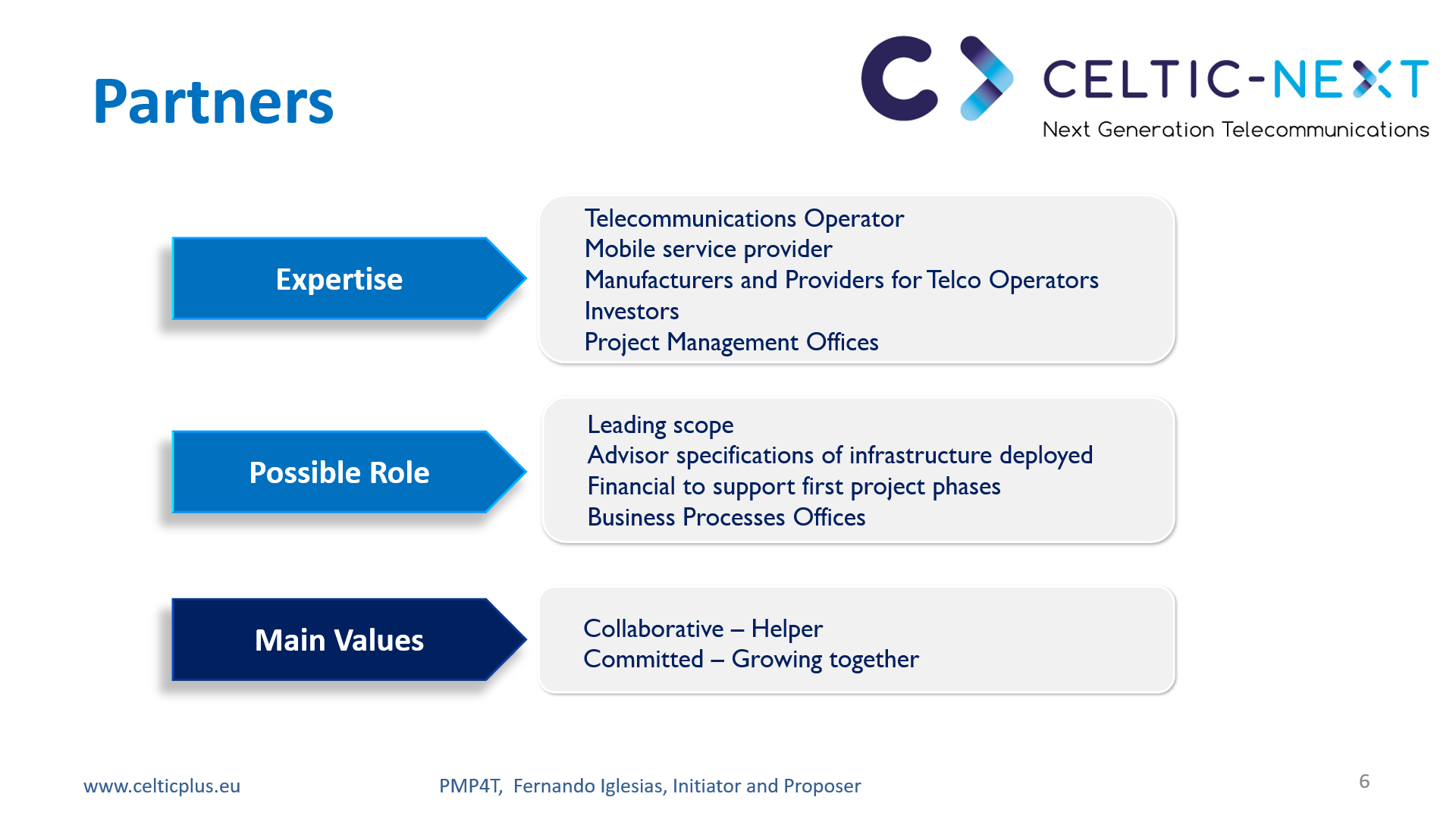 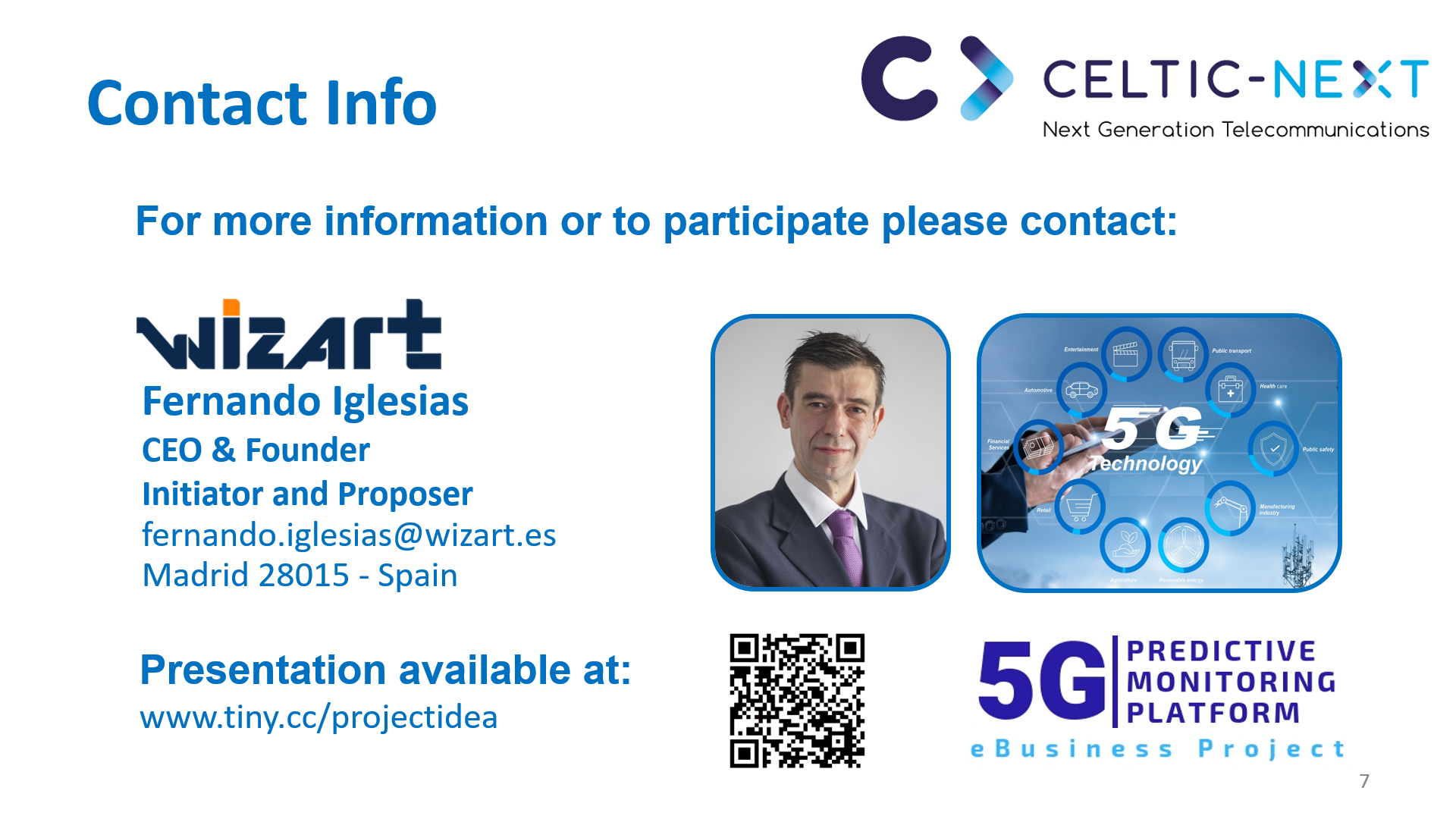 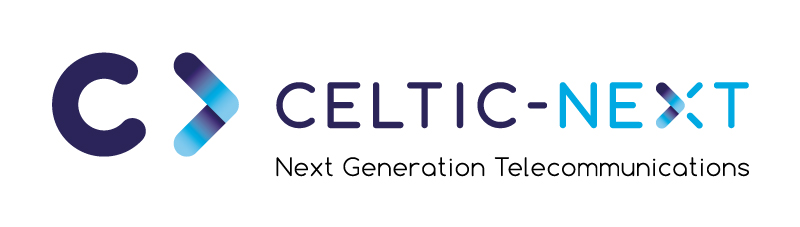 Join the follow-up Telco
14 Feb.  13.00 CET
Join Webex meeting 
Meeting number (access code): 955 548 476  	
Meeting password:	7ukAmGNF  Join by phone  +49-6925511-4400 Germany toll  Global call-in numbers   Can't join the meeting?
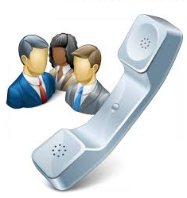 www.celticnext.eu                                  office@celticnext.eu
8